Муниципальное бюджетное общеобразовательное учреждение
Средняя общеобразовательная школа №1 города Анадыря»
«Значение партнёрства семьи и школы в становлении личности ребёнка с ограниченными
 возможностями здоровья»
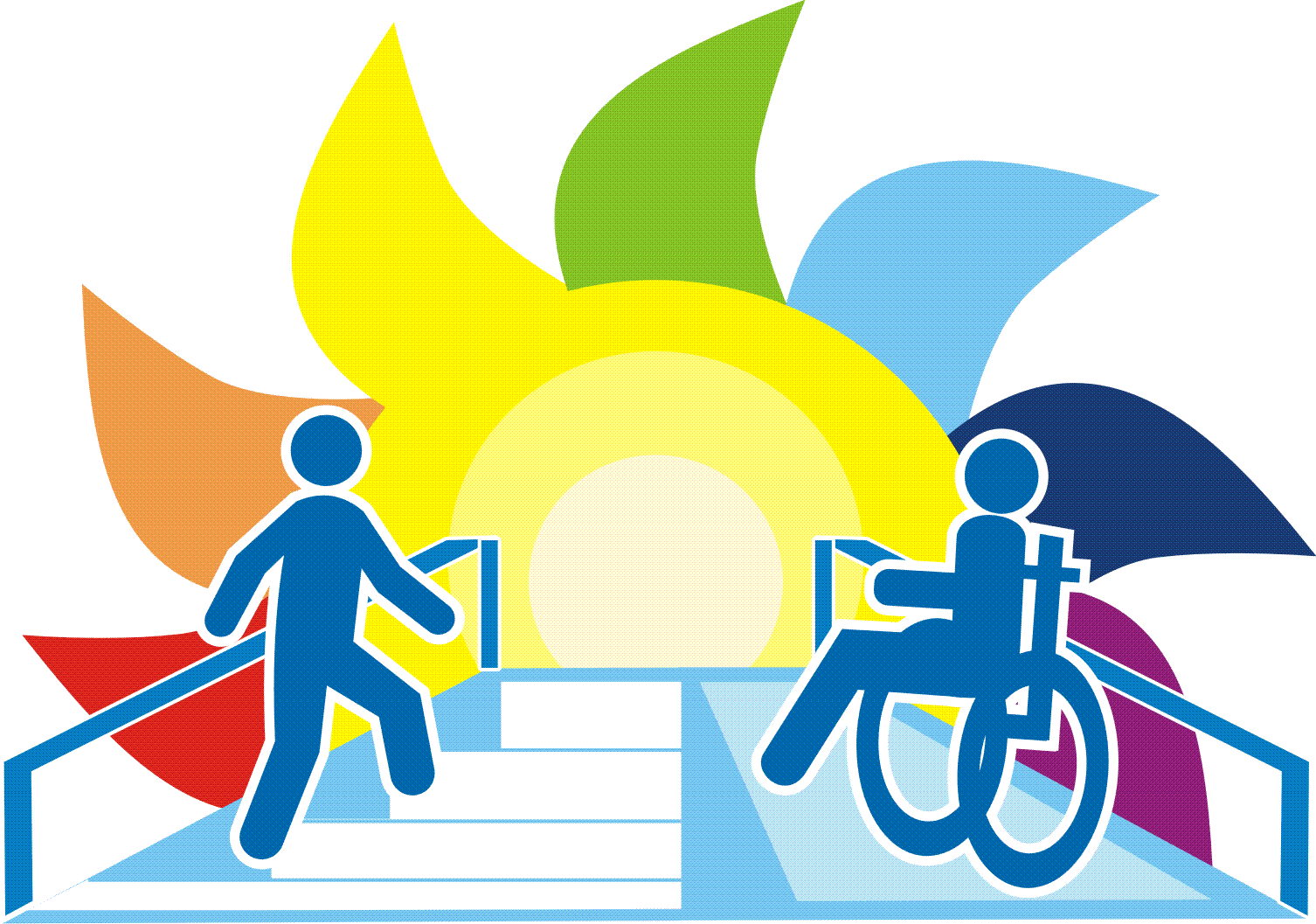 Руководитель ОО: директор школы Британова Оксана Александровна
Разработчик: заместитель директора по УВР Ушанова Ирина Николаевна
Контактный телефон: 8- (427-22) – 2 64 – 26
Электронный адрес: irishabio80@ya.ru
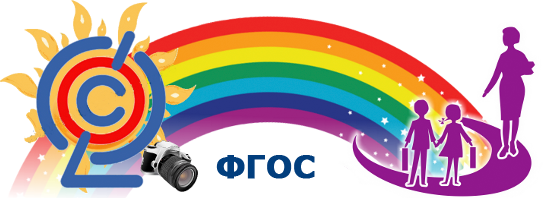 У души, как и у тела, есть своя гимнастика, без которой душа чахнет, впадает в апатию бездействия.
                                           В.Г. Белинский
Появление в семье ребенка с ограниченными возможностями здоровья всегда
тяжелый психологический стресс для всех членов семьи. У родителей
 возникает много вопросов: «Где найти ответы?», «К кому обратиться?». 
      Особенно такие вопросы возникают, когда ребенок  идет в  школу. 
Как сделать так, чтобы ребенок чувствовал себя комфортно, наравне со сверстниками 
получал образование. И здесь важен союз родителей и школы. Администрация, 
педагоги , родители – все должны быть равноправными партнерами в целях создания
условий для получения образования детьми с ОВЗ.
          Таким образом, основной целью партнерства семьи и школы 
является не только реализация права на образование, соответствующее
потребностям и возможностям детей с ОВЗ, но и становление личности 
ребенка с ОВЗ.
Система работы МБОУ «СОШ №1 города Анадыря»
Направления работы
Направление «ВОСПИТАНИЕ»
Направление «ОБРАЗОВАНИЕ»
ВОСПИТАНИЕ ДЕТЕЙ 
с ограниченными возможностями здоровья
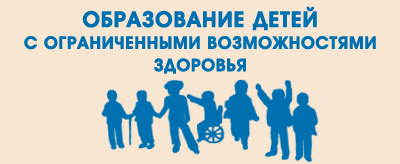 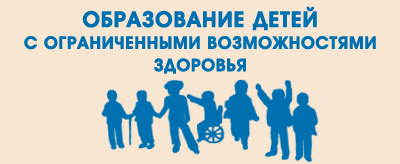 РЕЗУЛЬТАТ РАБОТЫ
ЗАДАЧА:
ЗАДАЧА:
Раскрытие и развитие 
потенциала ребенка, 
создание благоприятных условий для реализа-
ции его природных способностей.
Обеспечение реализации
права детей с ограниченными 
возможностями здоровья на
 образование
Интеграция + Социализация
Система работы МБОУ «СОШ №1 города Анадыря»
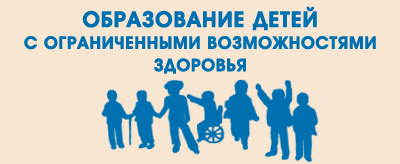 Родители
Администрация
ПМПК
Специальные условия
Программы обучения
В соответствии со ст. 17 ФЗ-273 «Об Образовании в Российской Федерации»
Специальные классы
Сочетание форм обучения
Обучение на дому
Система работы МБОУ «СОШ №1 города Анадыря»
ВОСПИТАНИЕ ДЕТЕЙ 
с ограниченными возможностями здоровья
Одним из приоритетных направлений современной системы образования является создание условий успешной социализации ребенка с ограниченными возможностями здоровья и ребенка-инвалида посредством обучения и воспитания.  В основе лежит деятельностный подход не только к учащимся, но и к родителям.
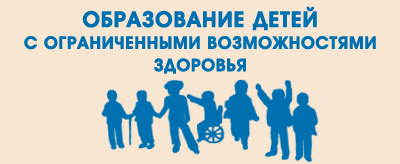 Одним из важнейших аспектов социализации личности является социализация в процессе трудового обучения, именно  успешность трудового обучения определяет достойный уровень решения проблемы социализации.
Трудовое обучение в школе
- формирование навыков социально-бытовой ориентировки;
- формирование организационных умений в труде;
- формирование санитарно-гигиенических, трудовых навыков, и навыков самообслуживания;
- обучение простейшим трудовым умениям и навыкам;
- обучение трудовым навыкам с учетом индивидуальных особенностей, личностных качеств, задатков и способностей.
Созревание и становление личности, жизненное самоопределение, самоутверждение и самореализация.
Трудовая стадия
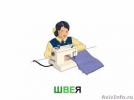 Ни одна система работы не даст эффекта, если не будет понимания между всеми участниками образовательного процесса. Только уверенность, доверие и взаимодействие  заставят любую систему работать и как результат позволят  сформировать личность ребенка с ограниченными возможностями здоровья.
личностные характеристики выпускника
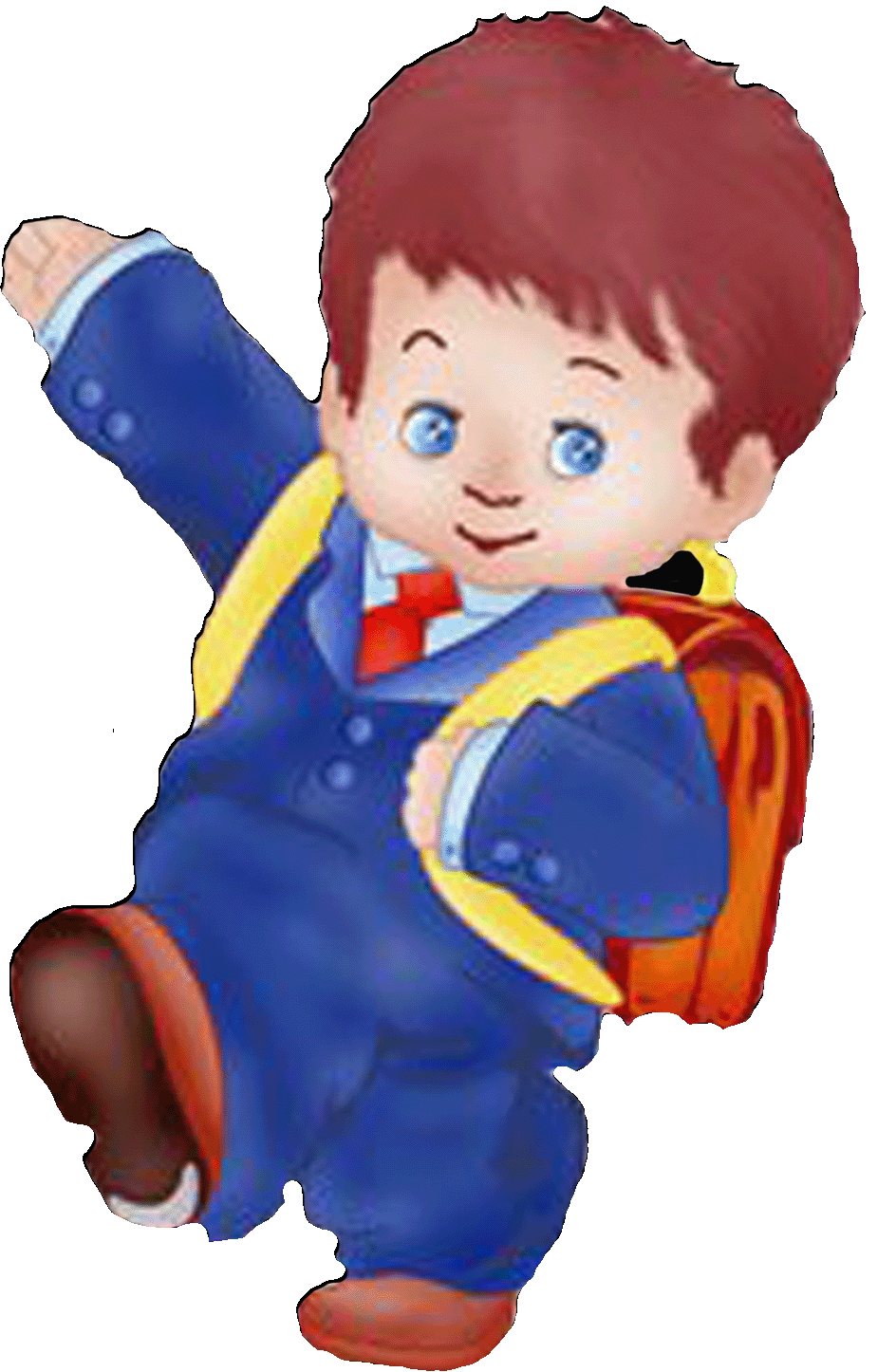 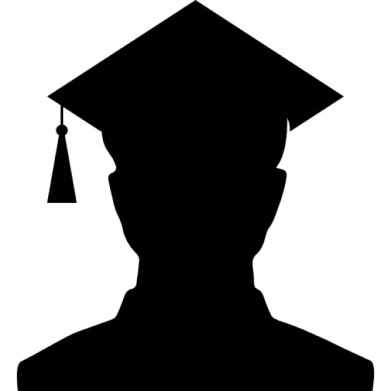 Принципы взаимодействия школы и семьи
опора  на  положительные  качества
   родителей  и  детей;
осуществление  действий,  направленных  на  укрепление 
    и  повышение  авторитета  родителей;
учет  своеобразия  условий  жизни  каждой  семьи, 
   возраста  родителей,  уровня  подготовленности в  
   вопросах  воспитания;
доверие  к  воспитательным  возможностям  родителей;
недопустимость  неосторожного  вмешательства  в  
    жизнь  семьи;
опору  на  сильные  стороны  семейного  воспитания,  
ориентация  на  успешное  развитие  личности.
создание  спокойной,  доброжелательной  
атмосферы,  располагающей  к  диалогу;
взаимное  доверие  во  взаимоотношениях  
между  педагогом  и  родителями;
возможность  обменяться  мнениями,  
переключиться,  пошутить;
учет  личных  проблем  и  затруднений 
 родителей  в  воспитании  детей;
внимание  к  просьбам  и  предложениям 
 со  стороны  родителей;
способность  к  оказанию  психологической  поддержки.
Субъект-субъектное,  
полилогическое, 
 партнерское  общение
Полилог
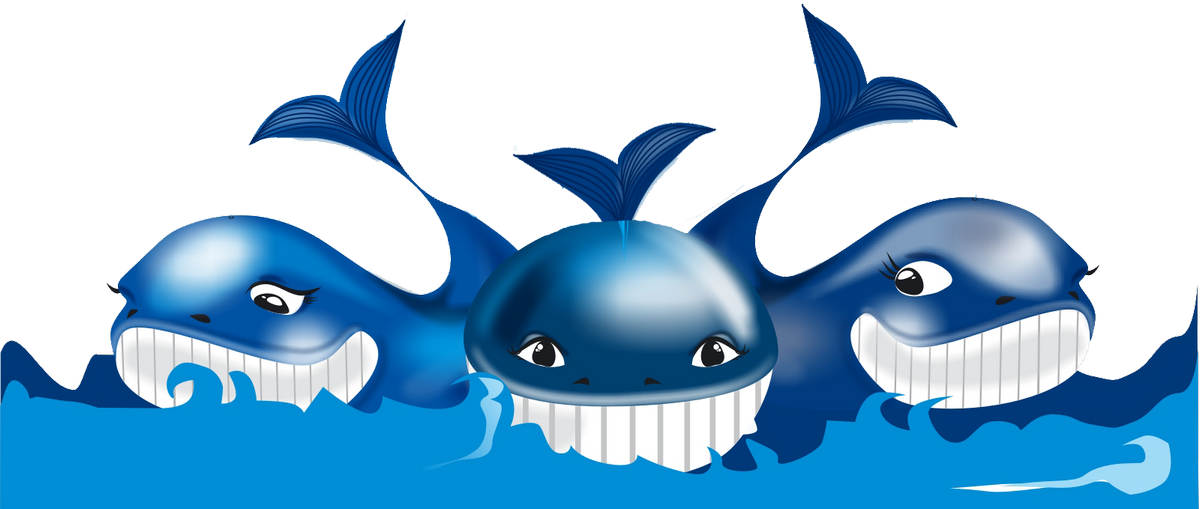 Эмоциональная безопасность
Гуманизация
Формирование системы работы
1 этап
?
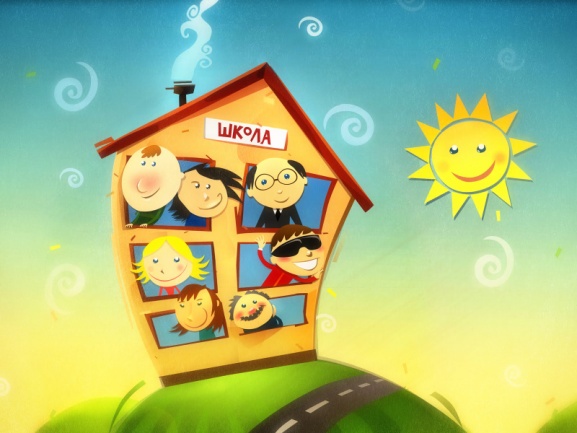 анкетирование родителей;
 анкетирование учащихся;
 анкетирование педагогов;
 учет мнения специалистов (педагог-психолог, педагог- логопед, социальный педагог).
Исследование 
потребностей
2 этап
Анализ результатов (постановка проблемы)
С учетом проблем, возникающих в семьях, где воспитываются дети с ОВЗ, мы 
определяем и составляем блок  мероприятий имеющую общую цель: повышение
 педагогической компетенции родителей и помощь семьям по адаптации и
 интеграции детей с ОВЗ в общество.
Для решения данной цели  поставлены следующие задачи:
научить родителей эффективным способам
    взаимодействия с ребёнком;
вооружить необходимыми знаниями и умениями в области
     педагогики и психологии развития;
сформировать адекватную самооценку.
3 этап
Деятельность
Формы работы с родителями
Традиционные формы:
родительские собрания; 
классные и общешкольные конференции; 
индивидуальные консультации педагога;
посещения на дому.
Нетрадиционные формы:
тематические консультации;
родительские чтения;
круглый стол;
компетентностные игры;
 практикумы;
 клуб «Самоцветы».
Калейдоскоп мероприятий
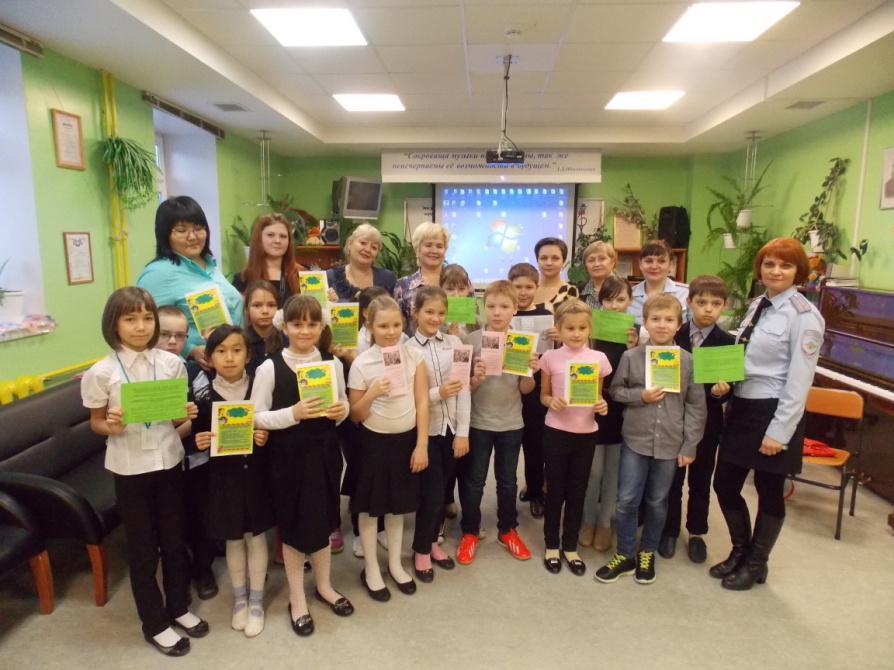 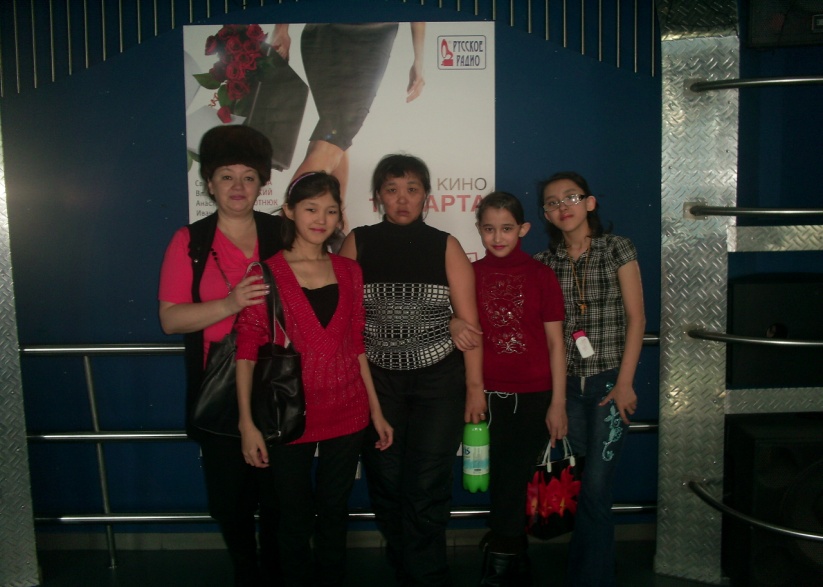 20 ноября 2015 г. «Всемирный День ребенка»
Посещение киносеанса в к/т «Полярный» с детьми и родителями
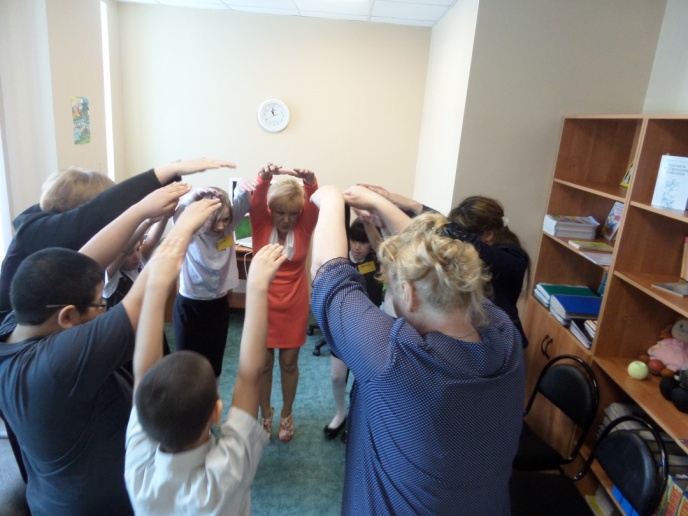 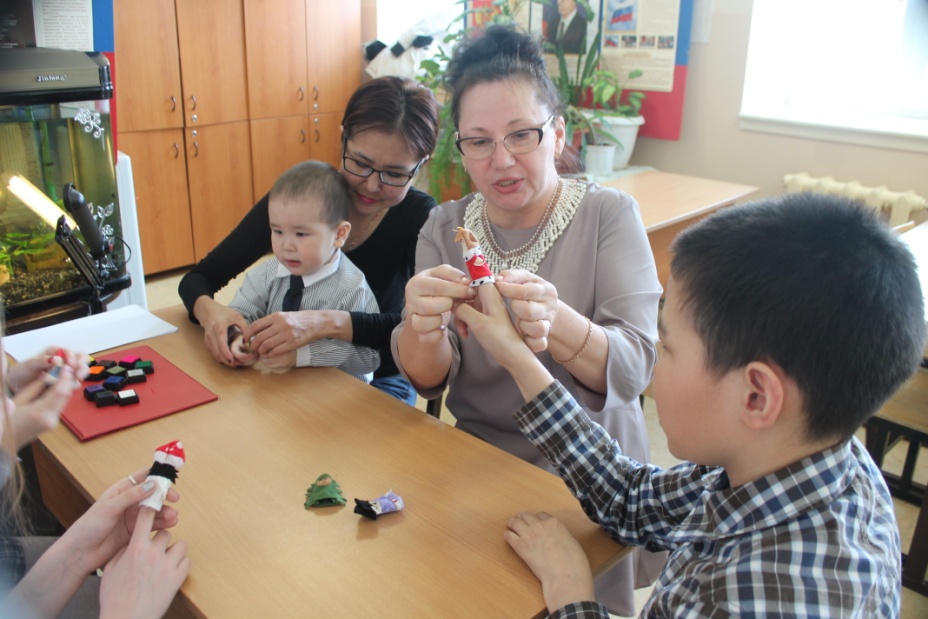 Практикумы для родителей
Психогимнастические этюды (тренинги)
Интернет-ресурсы:
    Книга со свитком  http://s1.pic4you.ru/allimage/y2012/08-28/12216/2377783.png
Опросники и анкеты http://iemcko.ru/index.html
2.   Сиротюк А.Л. Обучение детей с учетом психофизиологии: Практическое руководство для учителей и родителей. М.: ТЦ Сфера, 2001. – 128 с.